Тема: «Травы »
Составила педагог дополнительного  образования по экологии Васильева Елена Владимировна
Трава- это растение. Посмотри ее строение.
стебель
лист
корень
цветок
семена
Что любят травы?
Свет
Тепло
Воду
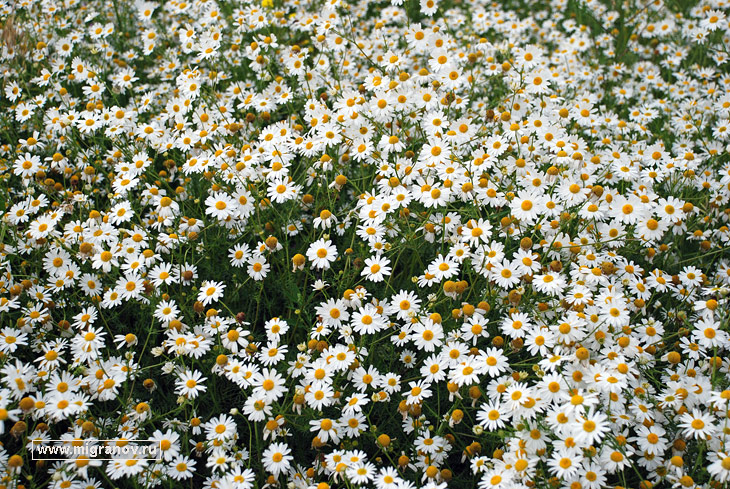 Колокольчики
Колокольчики грустятНа краю села,Что никак не зазвонят,Как колокола!
Ландыш
Белых ландышей букетМы не держим в банке,А глядим на их расцветПрямо на полянке!
Ромашка
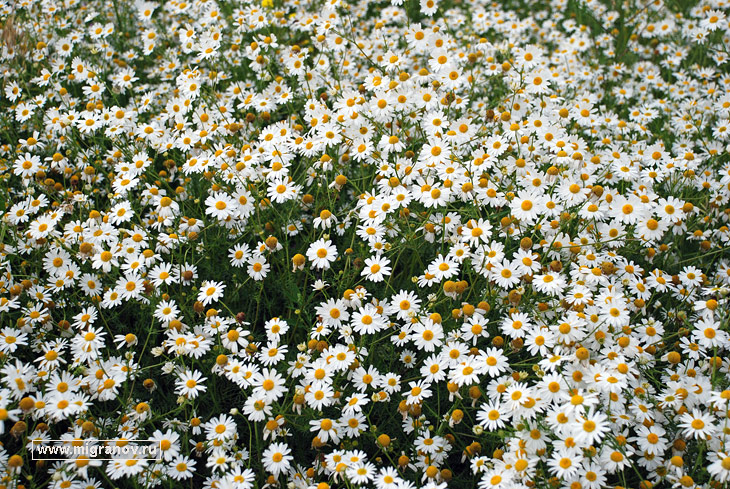 Сколько солнышек лучистых,Белых-белых, чистых-чистыхНа лугу у нас растётИ - ромашками цветёт!
Клевер
У дороги клевер Распушил свой веер. С ветерком играет, Песню напевает: - Бабочки и осы, Пчёлки и стрекозы Вместе собирайтесь И ко мне слетайтесь. У меня, у молодца, Очень вкусная пыльца.
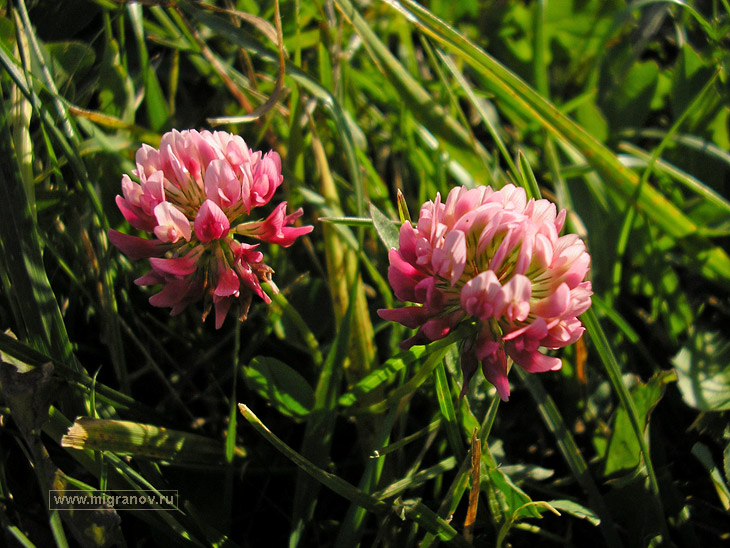 Трава растет много лет в народе называют «Синим цветком». Корень используют вместо кофе.
 Его можно добавлять в салаты, тушить вместе с овощами
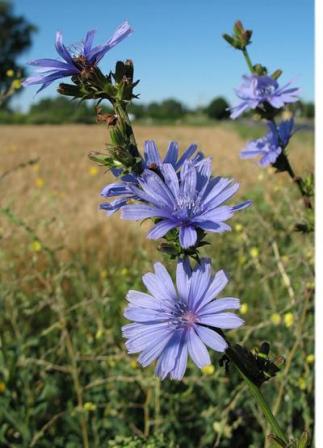 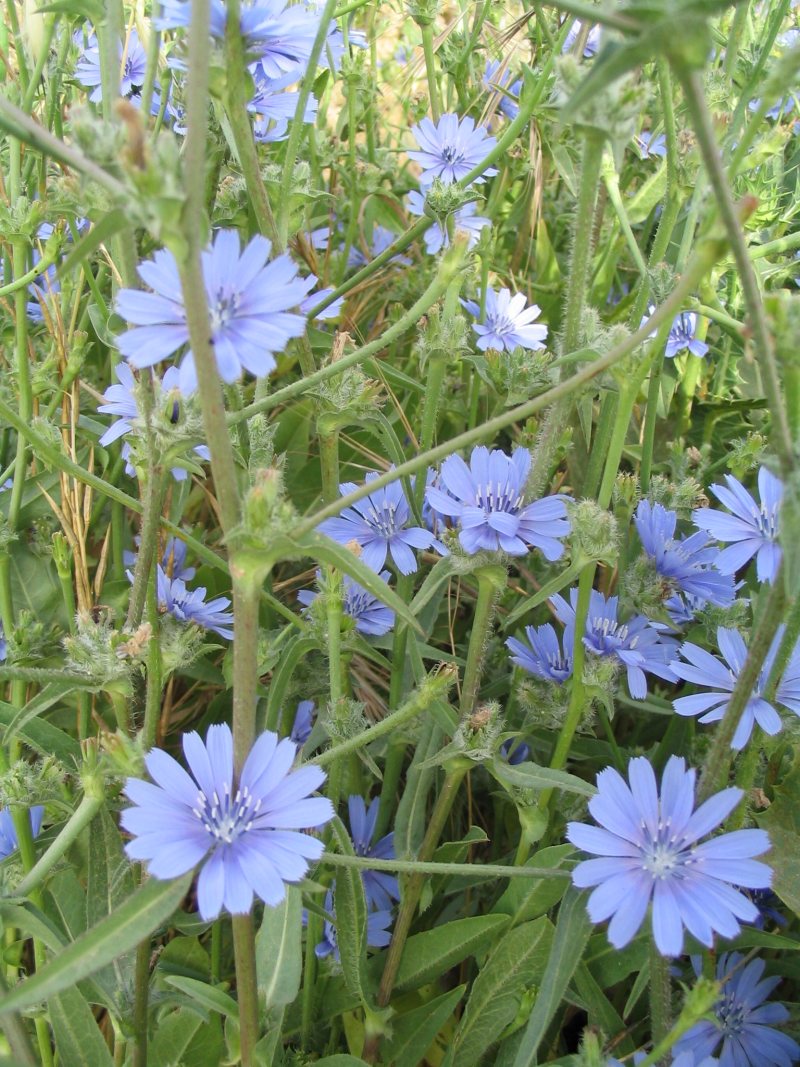 Цикорий
Набредешь вдруг невзначай На цветы, поляны, - Иван-чай, Иван-чай, Где ж твои Иваны? И ответит мне трава Ласковым поклоном, Тихой песней комара Да шмелиным звоном.
Иван чай
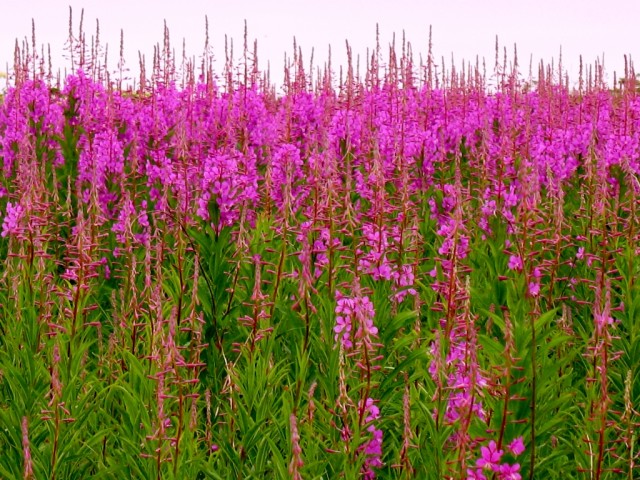 Тимофеевка
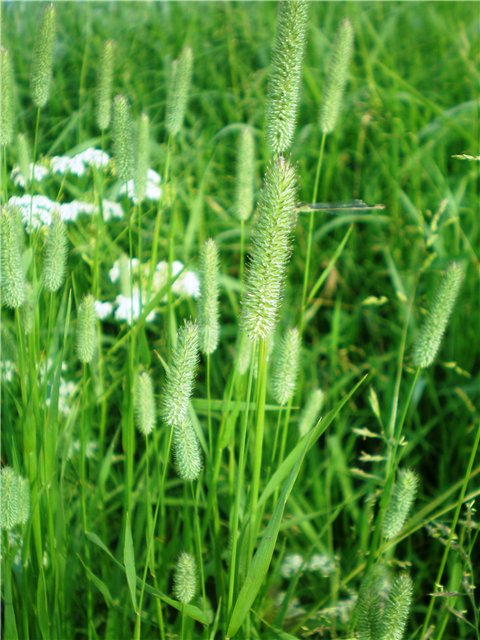 Тимофеевка растет много лет и
 называется многолетним травянистым растением
 или просто трава. Ее едят коровы, лошади, 
овцы, козы.
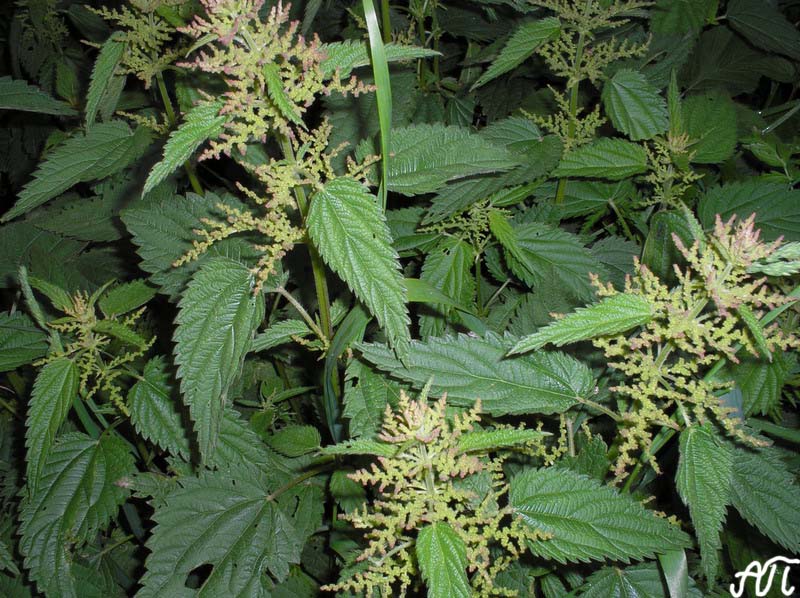 Посмотрите, притаилась,И пушистой притворилась!Мы тебя, крапива, знаем,Ни за что срывать не станем.
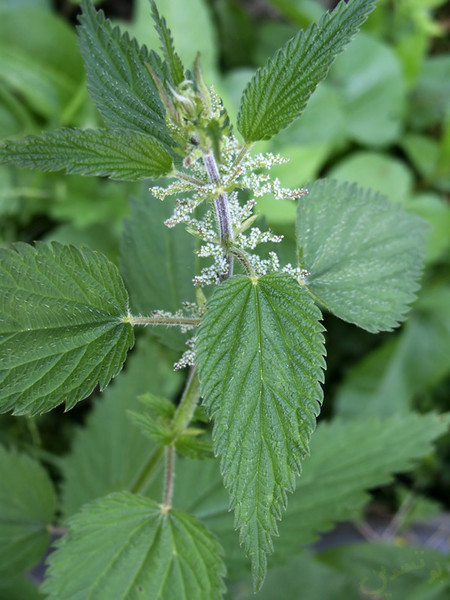 крапива
Крапиву используют для 
укрепление волос и в пищу.
Трава растет два года, 
высокое растение до 1,5 метров.
Является лекарственным
 растением, укрепляет 
корни волос.
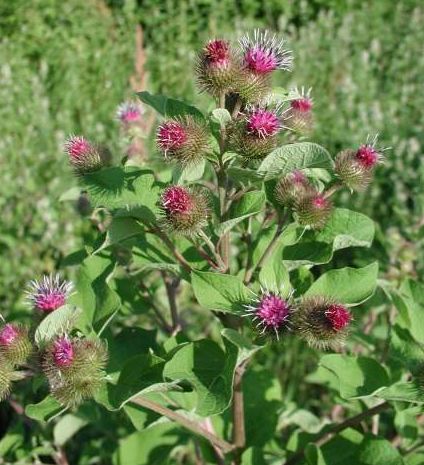 Лопух
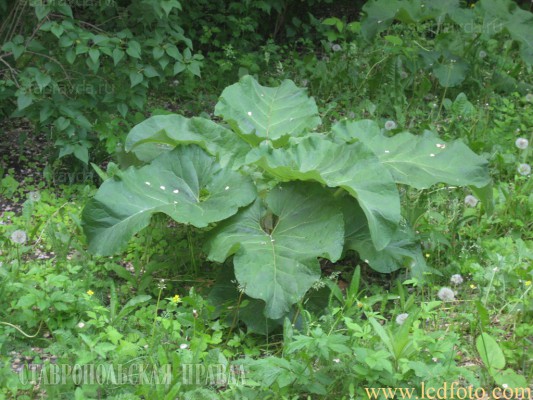 Стоял под дождиком лопухИ от воды толстел и пух.Лопух не вял, лопух не чах,Лопух болотом мокрым пах.
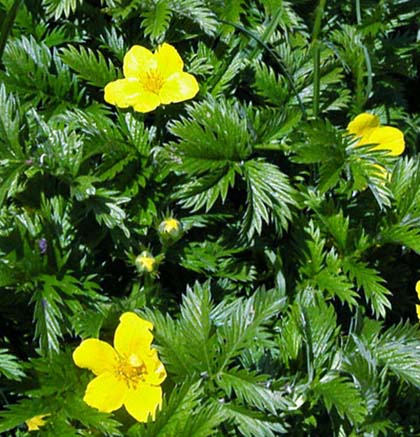 Гусиные лапки
Гусиные лапки  трава, которая растет везде, 
цветет с мая по сентябрь.
Подорожник
Что за листик - подорожник?Странная трава!Что лечиться ею можно-Знает детвора!Если вдруг неосторожноПальчик ты поранил, Каждый знает - Листик можноПоложить на рану.Не успеешь даже охнутьБыстро пальчик заживёт.Ну и, кстати, подорожникОчень много где растёт.На полянке, в огороде,У дороги там и тут - Потому-то его людиПодорожником зовут!
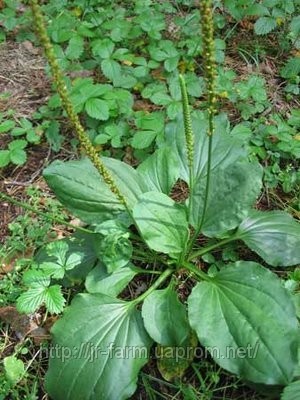 Найди лишнее растение:
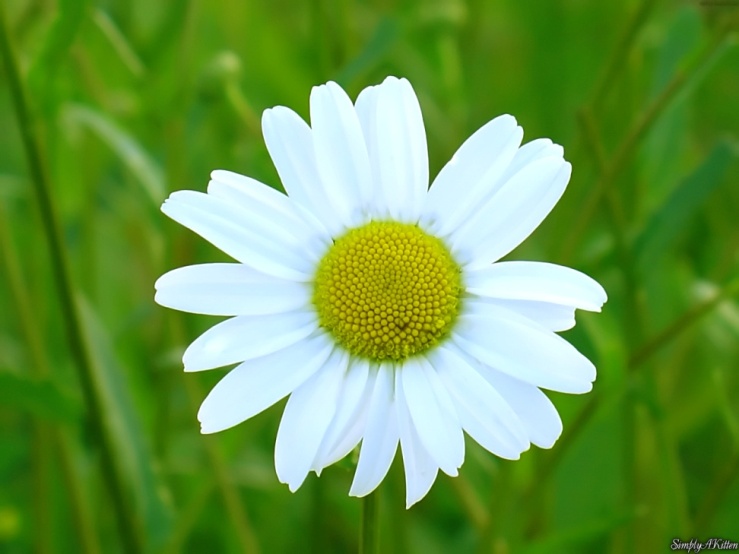 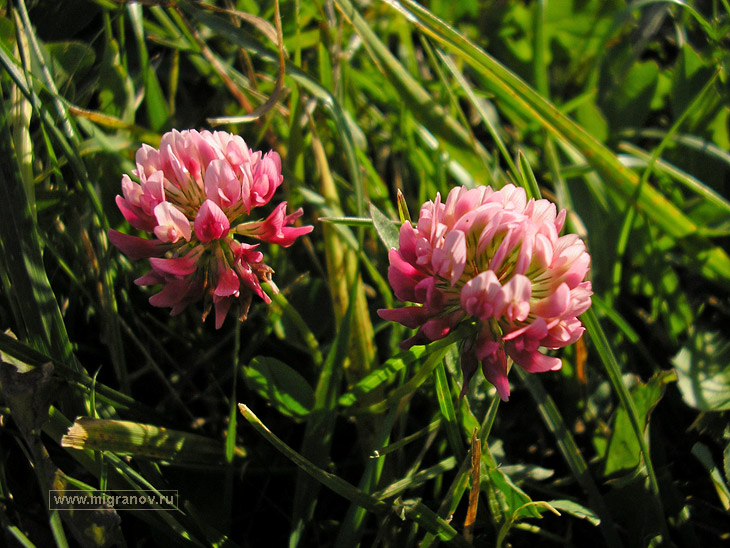 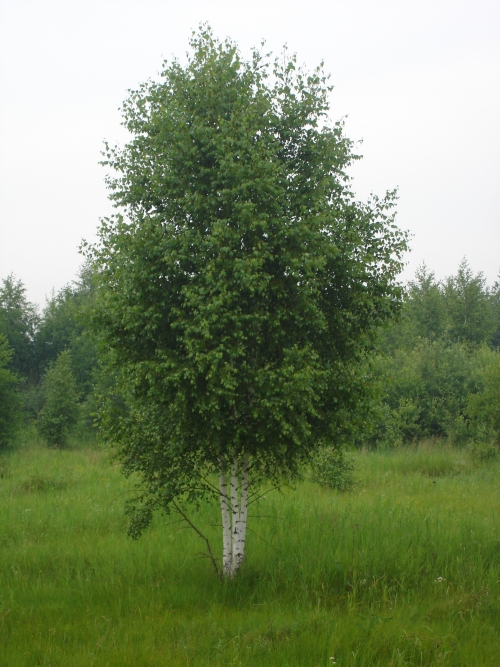 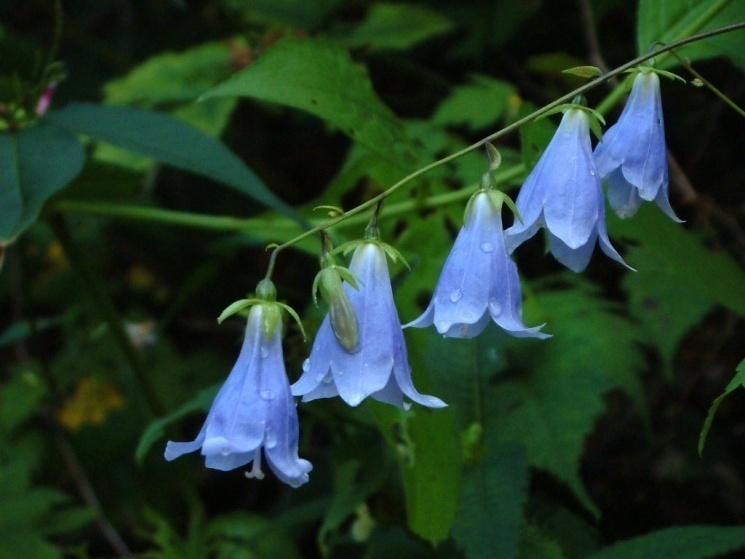 Угадай, что пропало?
До встречи!
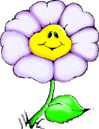